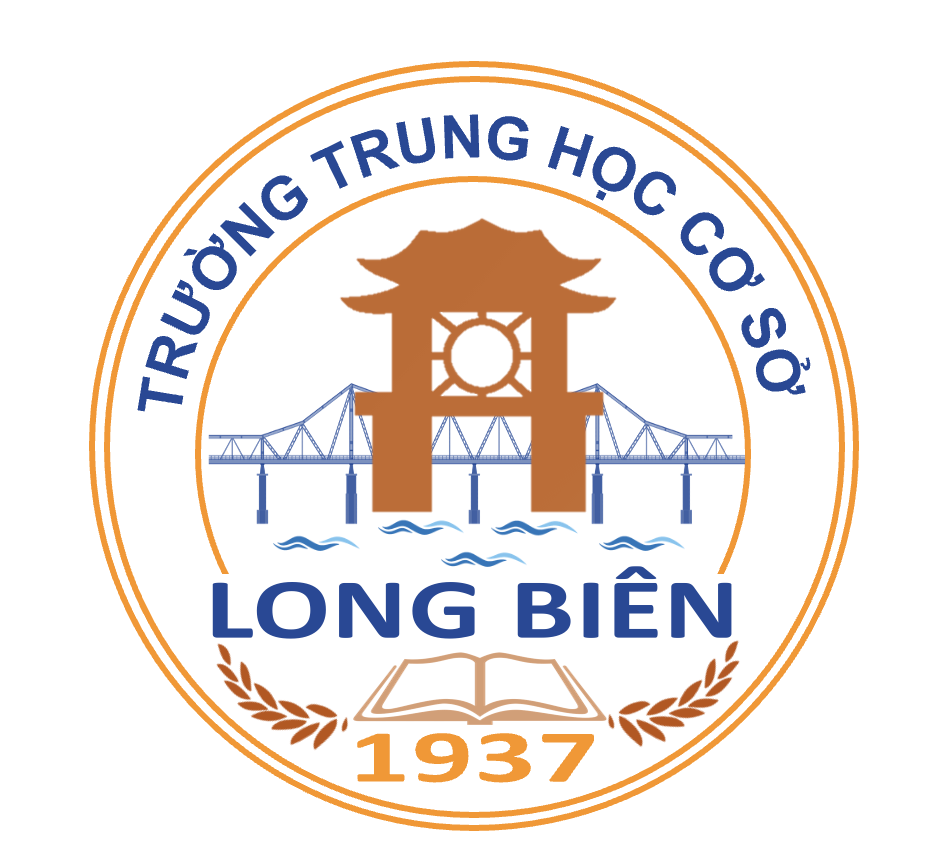 TOÁN 8
BÀI 4. Vận dụng Hằng đẳng thức vào Phân tích đa thức thành nhân tử (Tiết 2)
GV: Chu Thị Thu
Năm học: 2023 - 2024
MỤC TIÊU BÀI HỌC
Vận dụng được các hằng đẳng thức để phân tích đa thức thành nhân tử ở dạng:
Vận dụng trực tiếp hằng đẳng thức;
Vận dụng hằng đẳng thức thông qua nhóm hạng tử và đặt nhân tử chung.
Khởi động
II. VẬN DỤNG HẰNG ĐẲNG THỨC VÀO PHÂN TÍCH ĐA THỨC THÀNH NHÂN TỬ
2. Phương pháp: Vận dụng hằng đẳng thức thông qua NHÓM SỐ HẠNG và ĐẶT  NHÂN TỬ CHUNG
x3 – 9x
Ví dụ 1. Phân tích đa thức                thành nhân tử
Nhận biết các KT được vận dụng khi PT ĐT thành NT
Lời giải:
x3 – 9x
= x.x2 – 9.x
Đặt nhân tử chung
= x.(x2 – 9)
= x.(x – 3)(x + 3)
Dùng HĐT: A2 – B2 = (A – B)(A + B)
Khởi động
II. VẬN DỤNG HẰNG ĐẲNG THỨC VÀO PHÂN TÍCH ĐA THỨC THÀNH NHÂN TỬ
2. Phương pháp: Vận dụng hằng đẳng thức thông qua NHÓM SỐ HẠNG và ĐẶT  NHÂN TỬ CHUNG
x2 – 2xy + y2 + x - y
Ví dụ 2. Phân tích đa thức                                            thành nhân tử
Lời giải:
x2 – 2xy + y2 + x - y
= (x2 – 2xy + y2) + (x – y)
Nhóm thích hợp
= (x – y)2 + (x – y).1
Dùng HĐT: A2 – 2AB + B2 = (A – B)2,
để viết nhóm thứ nhất thành tích
= (x – y) (x – y + 1)
Đặt nhân tử chung ở 2 nhóm ra ngoài để viết thành tích
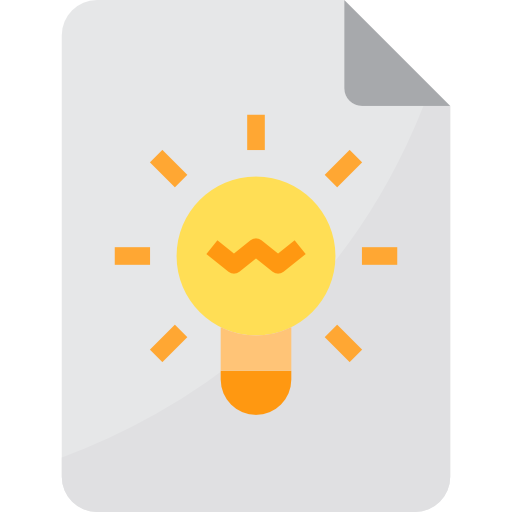 HS hoạt động
II. VẬN DỤNG HẰNG ĐẲNG THỨC VÀO PHÂN TÍCH ĐA THỨC THÀNH NHÂN TỬ
2. Phương pháp: Vận dụng hằng đẳng thức thông qua NHÓM SỐ HẠNG và ĐẶT  NHÂN TỬ CHUNG
Ví dụ 3. Phân tích mỗi đa thức sau thành nhân tử
b) x3 – 6x2 + 9x
a) x3 – y3 + x – y
d) x3 +  2x2 + x – 9xy2
c) x2 – 4xy + y2 - 25
Hình thức: Hoạt động cá nhân 
Thời gian: 10 phút
Hình thức KT: HS lên bảng làm bài, HS nhận xét, chấm chéo vở.
Luyện tập
Bài 1. Phân tích mỗi đa thức sau thành nhân tử
a) 3x2 – 6xy + 3y2 – 5x + 5y
b) 2xy2 + 4xy2 + 2y3 - 8
Hình thức: Hoạt động cặp đôi
Thời gian: 5 phút
Hình thức KT: Trình bày trên bảng phụ (chọn 2 cặp làm câu a, 2 cặp làm câu b), GV – HS nhận xét, chữa lỗi.
Vận dụng
Bài 2. Từ một miếng bìa có dạng hình tròn với bán kính R (cm). Bạn An  khoét một hình tròn ở giữa có bán kính r (cm). (0 < r < R)
a) Viết công thức tính diện tích phần còn lại của miếng bìa dưới dạng tích
b) Tính diện tích phần còn lại của miếng bìa, biết tổng hai bán kính là 10cm và hiệu hai bán kính là 3,5 cm
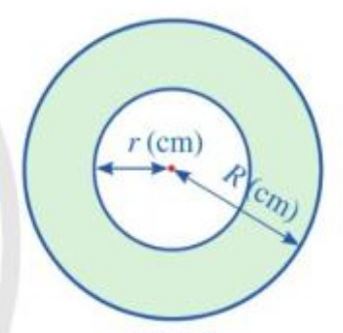 a) Diện tích phần còn lại của miếng bìa là:
b) Diện tích phần còn lại của miếng bìa là:
Hướng dẫn về nhà
1. Ôn lại các hằng đẳng thức đáng nhớ
2. Xem lại 2 phương pháp về vận dụng HĐT để phân tích đa thức thành nhân tử và làm BT 2, 3, 4,5 (SGK/T29)
3. Xem trước bài tập phần Bài tập cuối chương I.